Εργαστήριο Ποιοτικού Ελέγχου και Υγιεινής Τροφίμων
Παρουσίαση εγκαταστάσεων και εξοπλισμού
Xώρος γραφείων
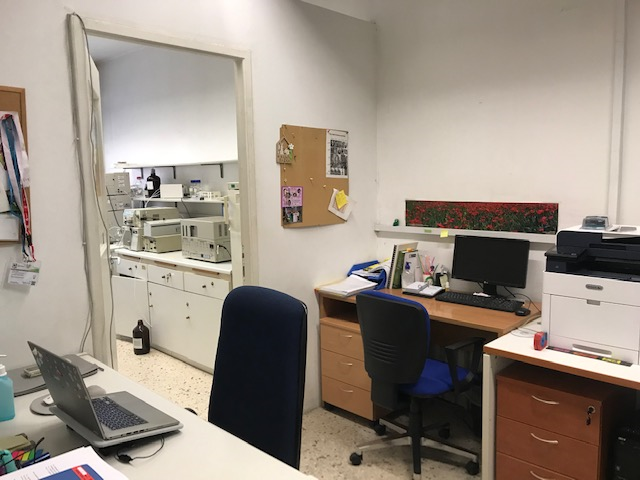 Χώρος Χημικού Αναλυτικού Εργαστηρίου
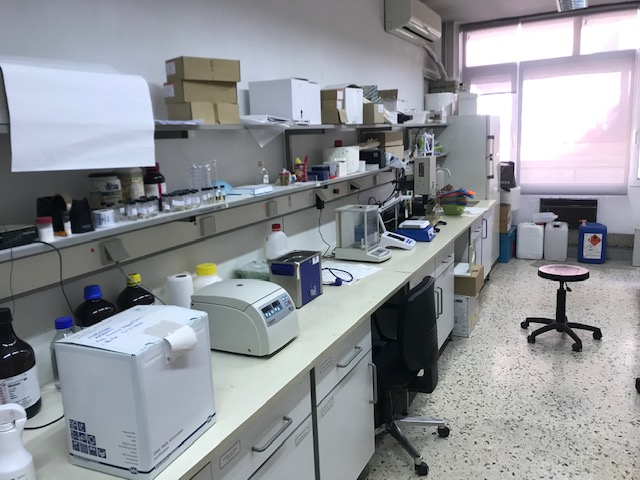 Χώρος αναλύσεων ακριβείας
Με αέριους χρωματογράφους  ( GC )και υγρή χρωματογραφία (HPLC)
Χώρος με απαγωγό
Αναλυτικός χώρος με αέριους χρωματογράφους με αυτόματους δειγματολήπτες.
Στον χώρο υπάρχουν τέσσερις αέριοι χρωματογράφοι για τις αναλύσεις.
ECD αέριος χρωματογράφος για αναλύσεις οργανοχλωριωμένων  ενώσεων όπως π.χ φυτοφάρμακα,  NPD για αναλύσεις οργανοφωσφωτικών, π.χ φυτοφαρμάκων , και δύο FID για αναλύσεις π.χ λιπαρών οξέων, πτητικών ενώσεων κ.λ.π
Υγρή χρωματογραφία με δύο ανιχνευτές RI (Perkin Elmer, και VI (HP)
Για αναλύσεις ακριβείας οργανικών οξέων, σακχάρων
Υγρή χρωματογραφία με ανιχνευτή Fluoresce (Hitachi), και αυτόματο δειγματολήπτη
Για αναλύσεις μυκοτοξινών
Αναλυτής κρέατος και προϊόντων κρέατος
Oίκου FoodScan Lab
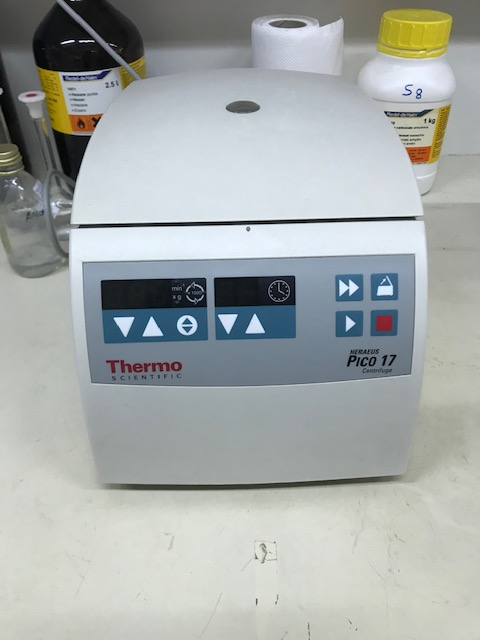 Φυγόκεντρος eppendorf
ΤΟΥ ΟΙΚΟΥ HEREAUS THERMO
Πεχάμετρο-Αγωγιμόμετρο HANA και ζυγός ακριβείας
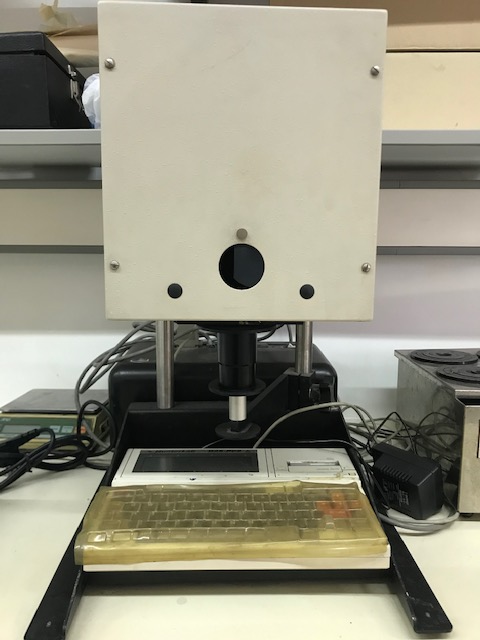 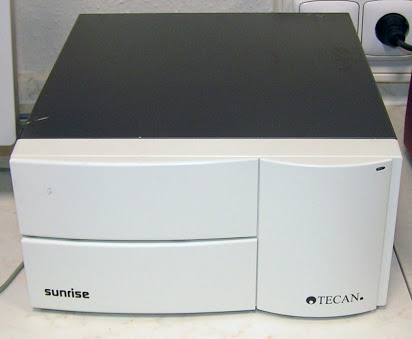 Χρωματόμετρο  Hunterlab
Φασματοφωτόμετρο Perkin Elmer
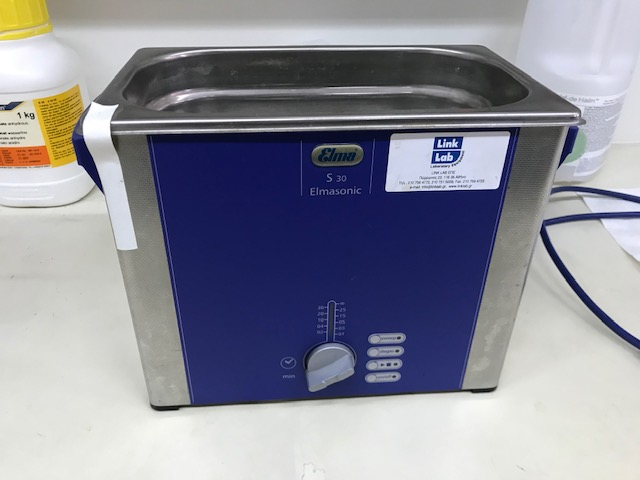 Λουτρό υπερήχων
Περιστροφικός εξατμιστής Rotavapor Buchi
Εξοπλισμός
πιππέτες σταθερού και μεταβλητού όγκου 
θερμαινόμενοι μαγνητικοί αναδευτήρες 
Vortex συσκευές 
ζυγοί με ακρίβεια 0,1g και 0,01g
Καταψύκτες, ψυγεία